#Soul’dOut
A&M Consolidated HS Administration
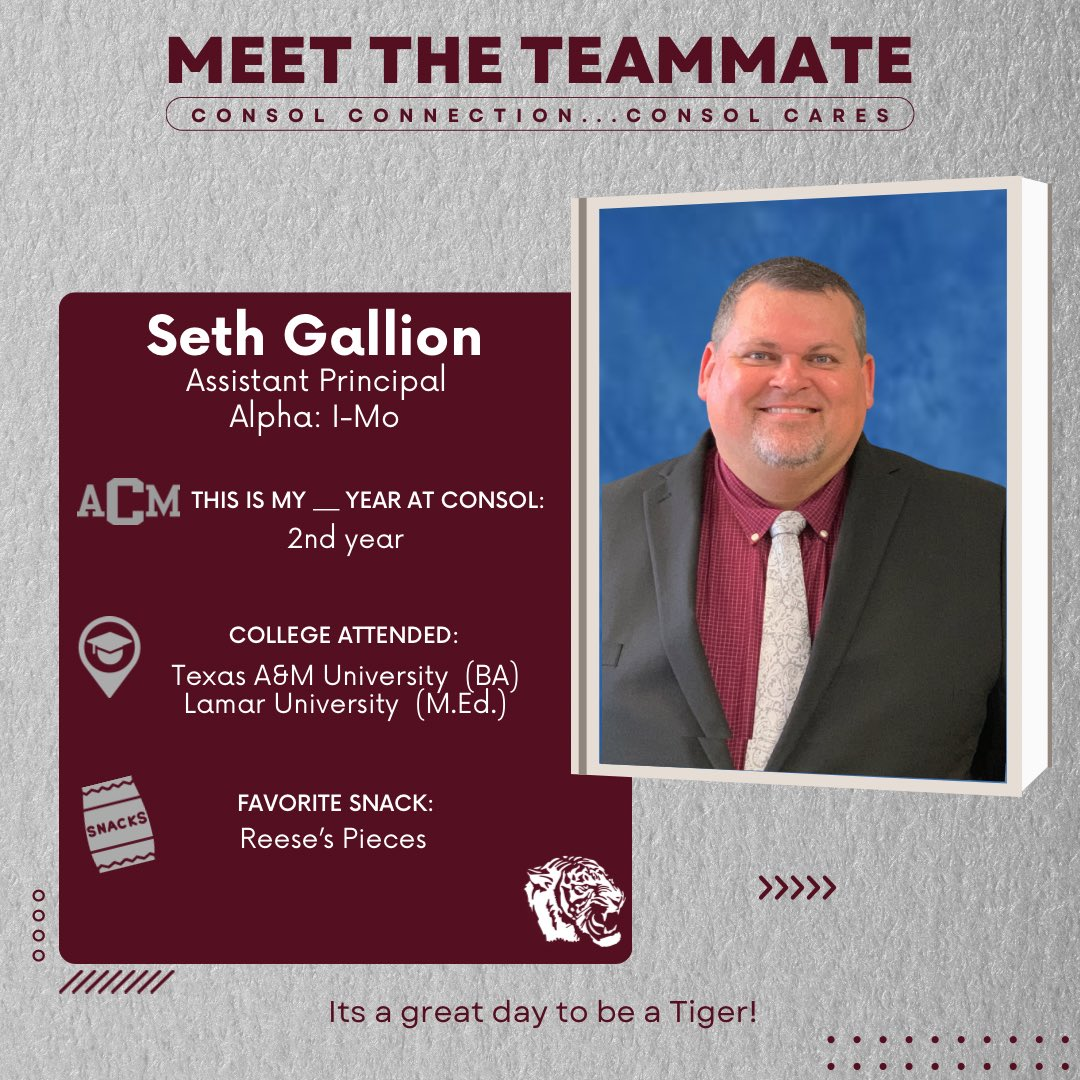 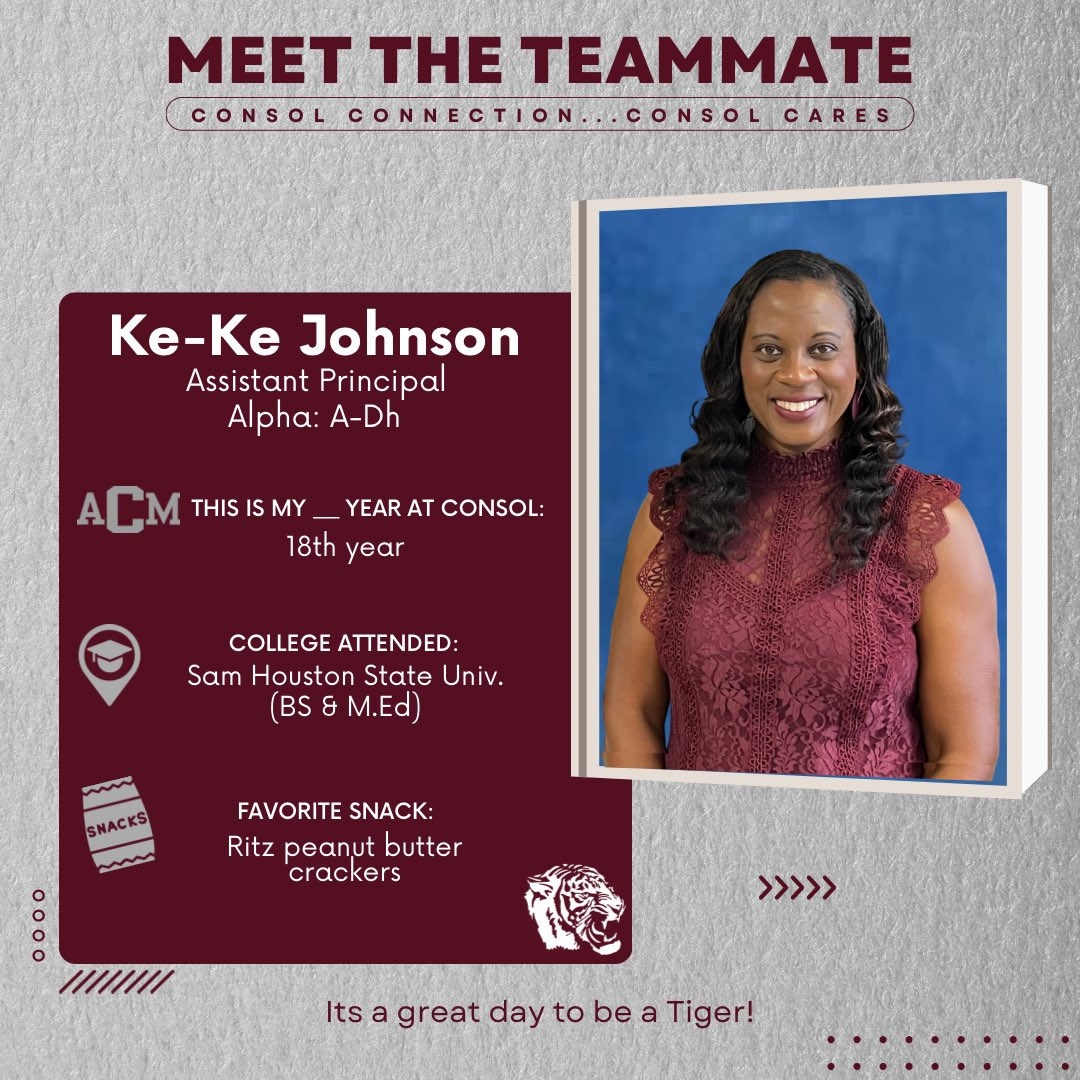 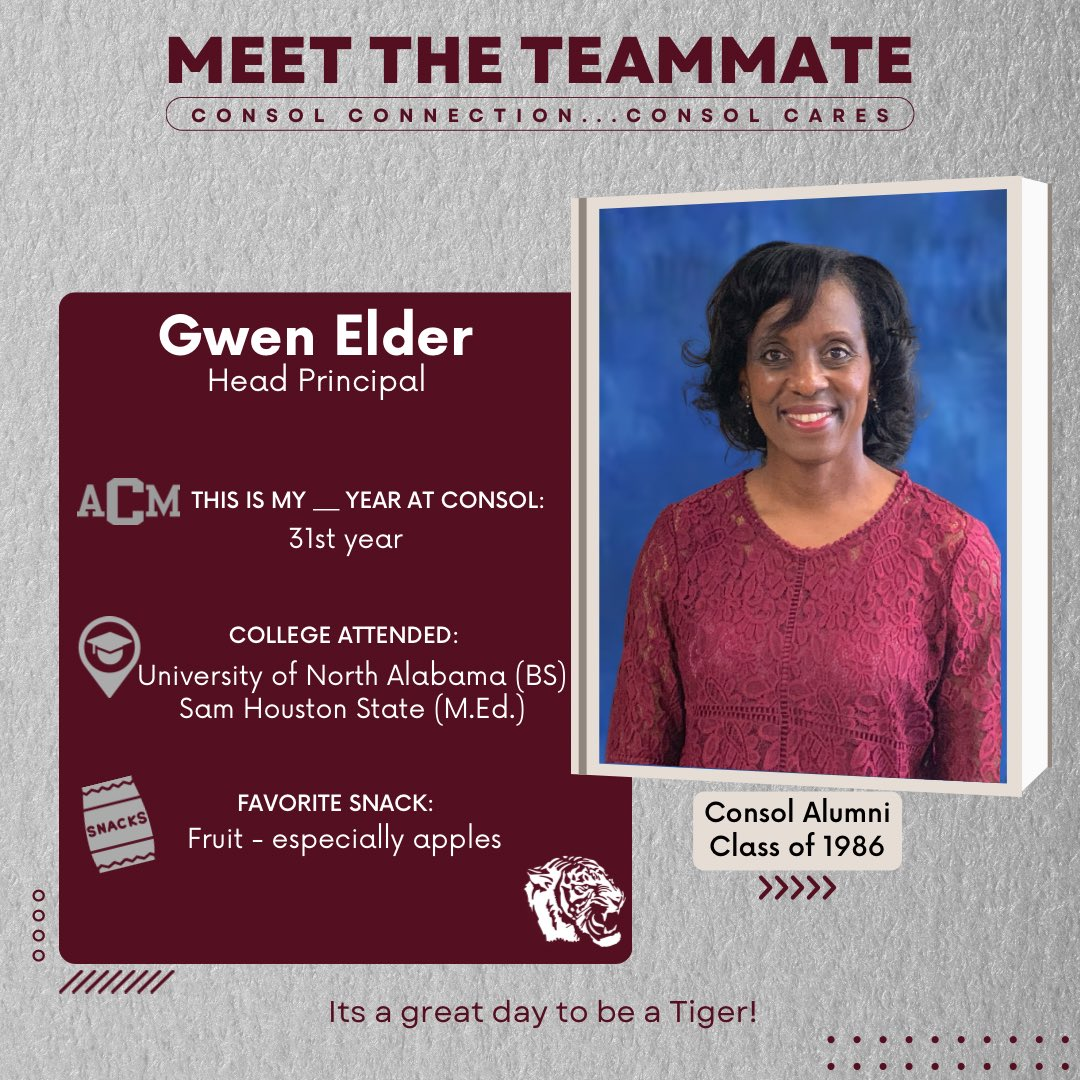 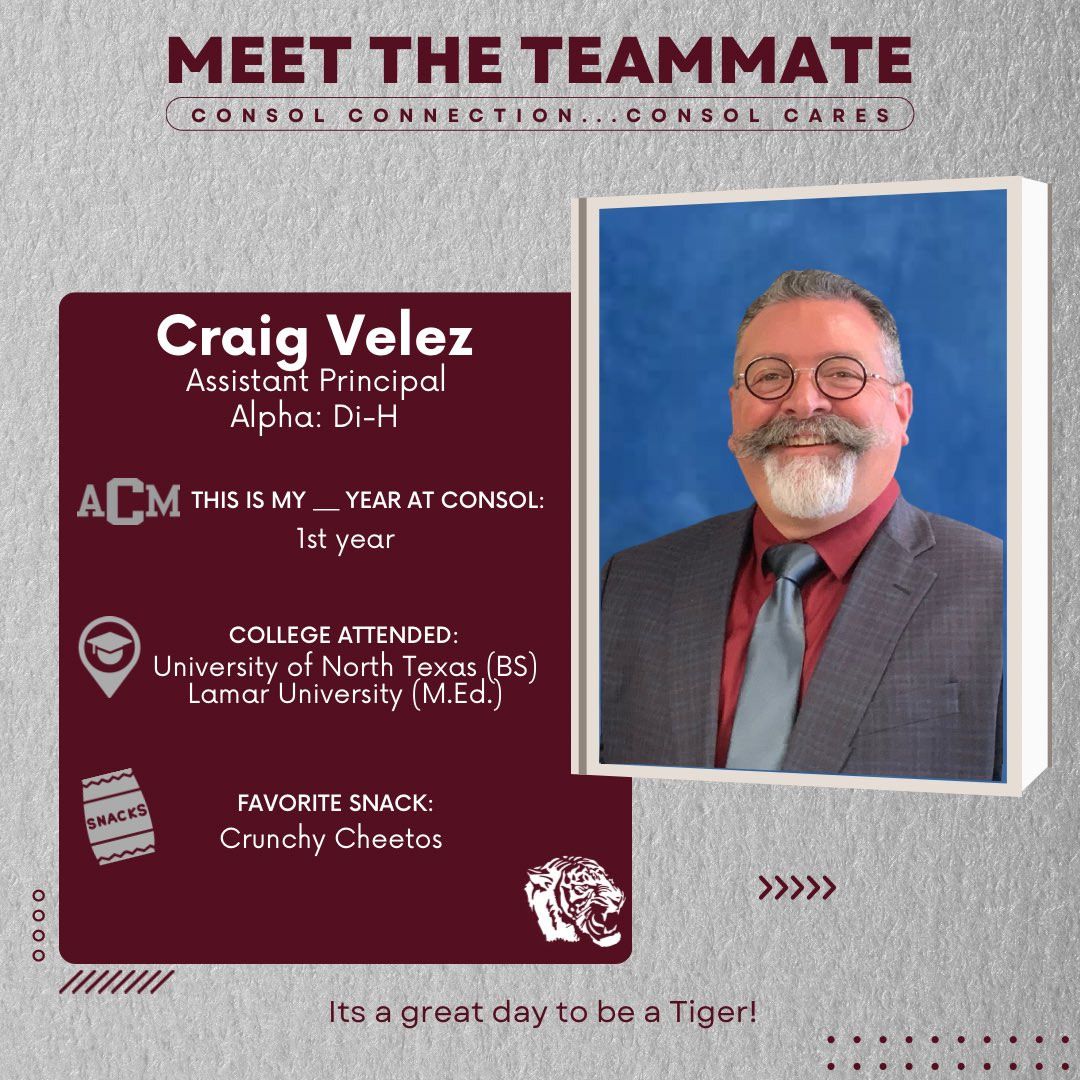 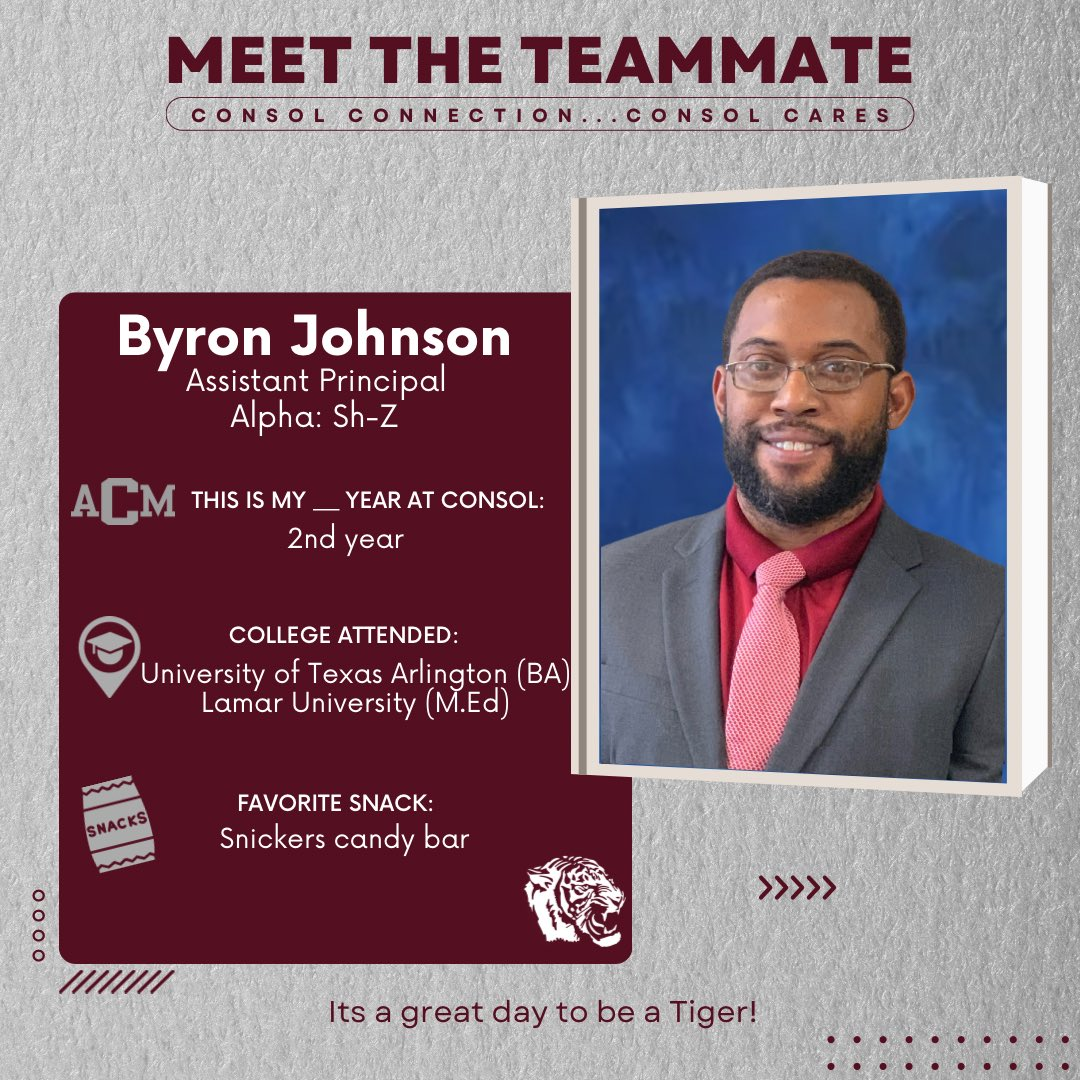 Consol High School Football Staff
Brandon Schmidt- Head Coach, Offensive Line.  bschmidt@csisd.org 
Gabriel Rodriguez- Offensive Coordinator, QB’s, Head Track.  Academic Coordinator  grodriguez@csisd.org               
Aaron Edwards -Receivers, JV, Baseball.
     aedwards@csisd.org          
Bart Harris- Running backs, Head JV Coach, Basketball.                bharris@csisd.org 
Luke Calvert- H backs, JV, Baseball.  lukecalvert@csisd.org                         
BJ Burton- QB’s/RB’s, Freshman, Baseball.  wburton@csisd.org 
Grant Uecker- Receivers, Freshman, Wrestling.	       	                    
    guecker@csisd.org 
Chris Collins- Offensive Line, Freshman,  Softball.	 ccollins@csisd.org
Bill Robertson- Defensive Coordinator, Outside LB’s,  Recruiting Coordinator, Powerlifting.  wrobertson@csisd.org 	                                                                             
Ray Kavanaugh- Inside LB’s,  Track.  wkavanaugh@csisd.org 	
David Hall- Safeties, Track dhall@csisd.org                                                  
Donn Miller- Corners, Head Powerlifting.  dmiller@csisd.org 
Lee Soltis- Defensive Line, Head Girls Track.  lesoltis@csisd.org 
Anthony Moltz- Defensive Line, Freshman, Powerlifting. amoltz@csisd.org 
Jimmie Gilbert- Linebackers, Head Freshman, Basketball. jgilbert@csisd.org 

Michael Taylor- Secondary, Freshman, Basketball
mtaylor@csisd.org .
Consol High School Athletic Trainers
Elli Dinkmeyer- Licensed Athletic Trainer.  edinkmeyer@csisd.org 

Deion Tolliver- Licensed Athletic Trainer.   	 	             dtolliver@csisd.org
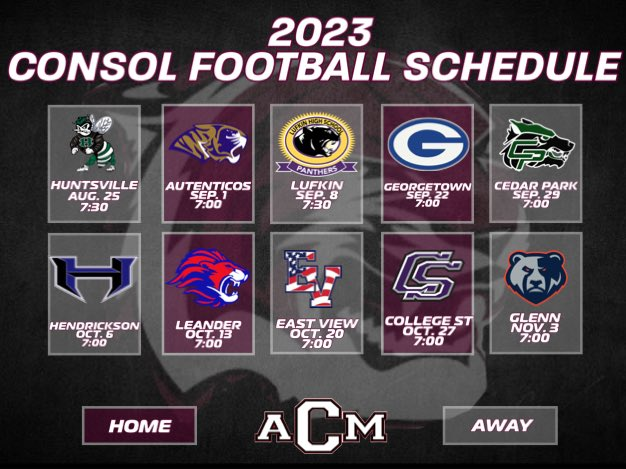 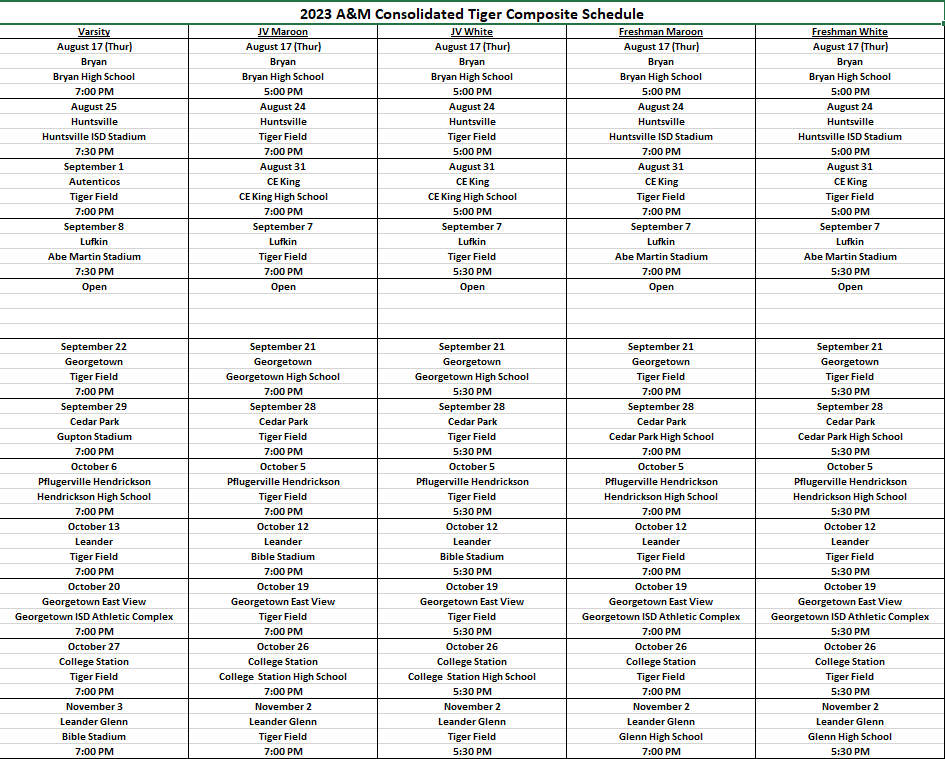 Consol Football Mission Statement
To Grow and Excel socially, academically, and athletically through the understanding of our 4 core values
CORE VALUES
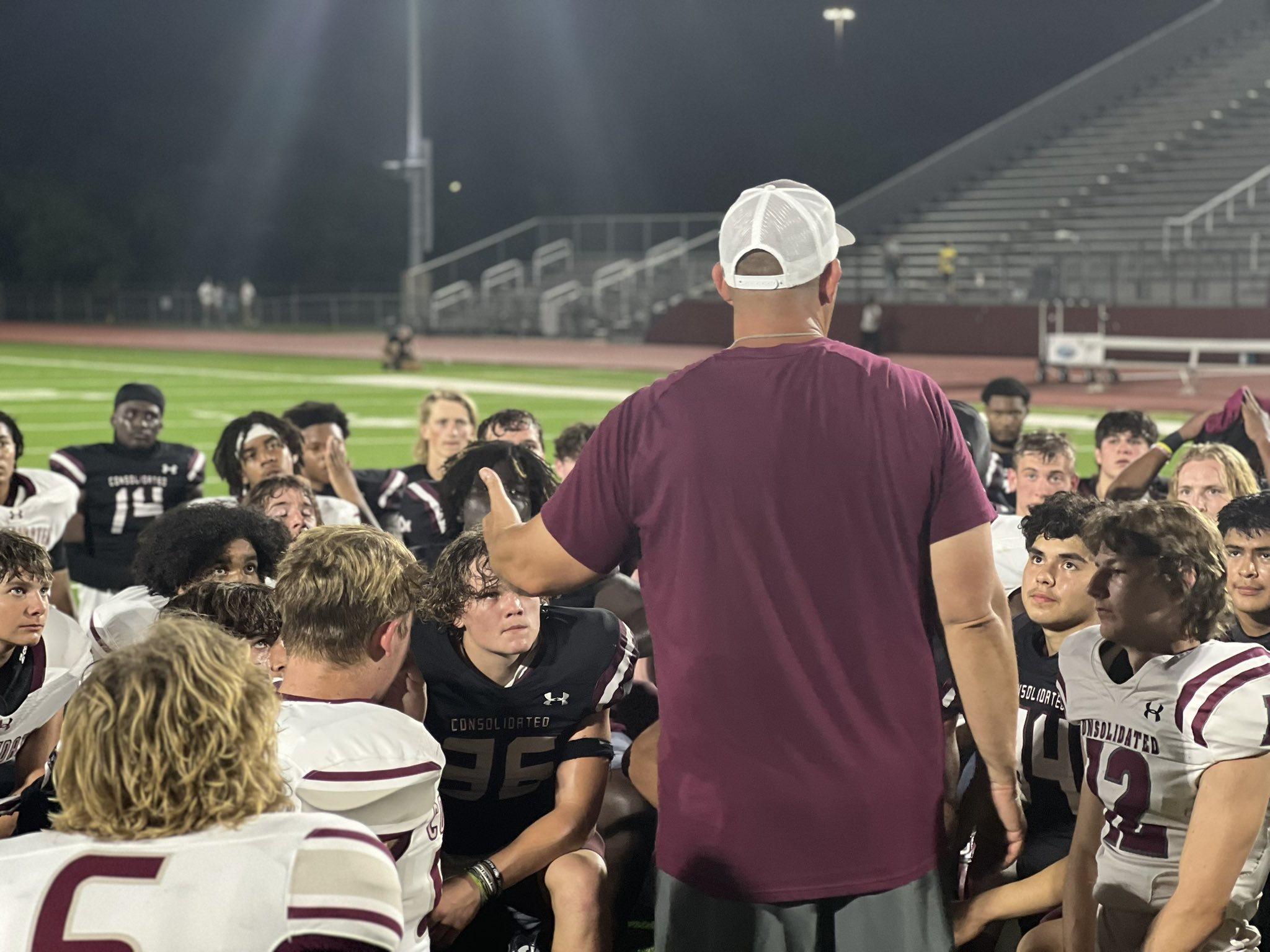 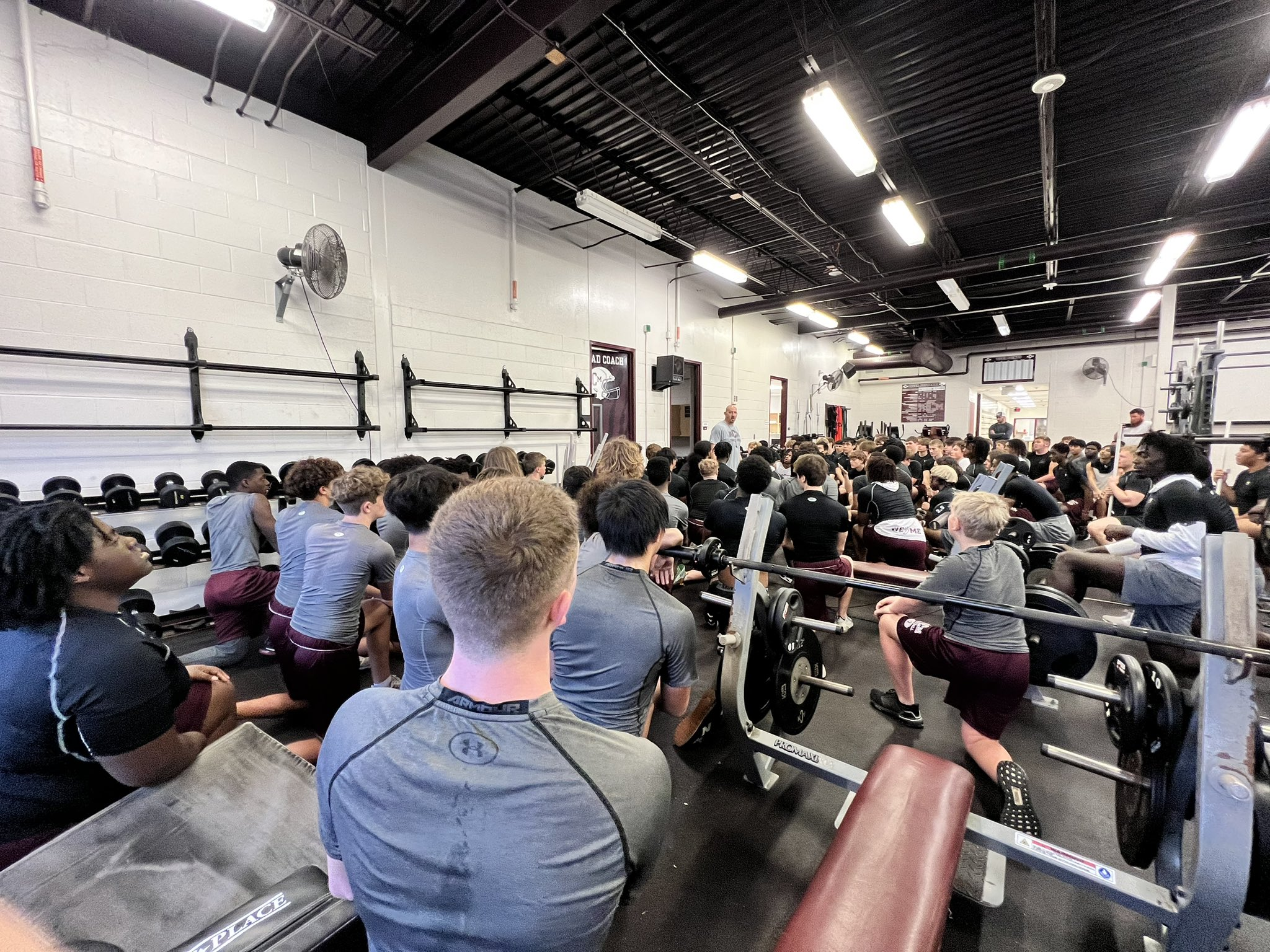 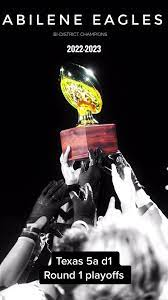 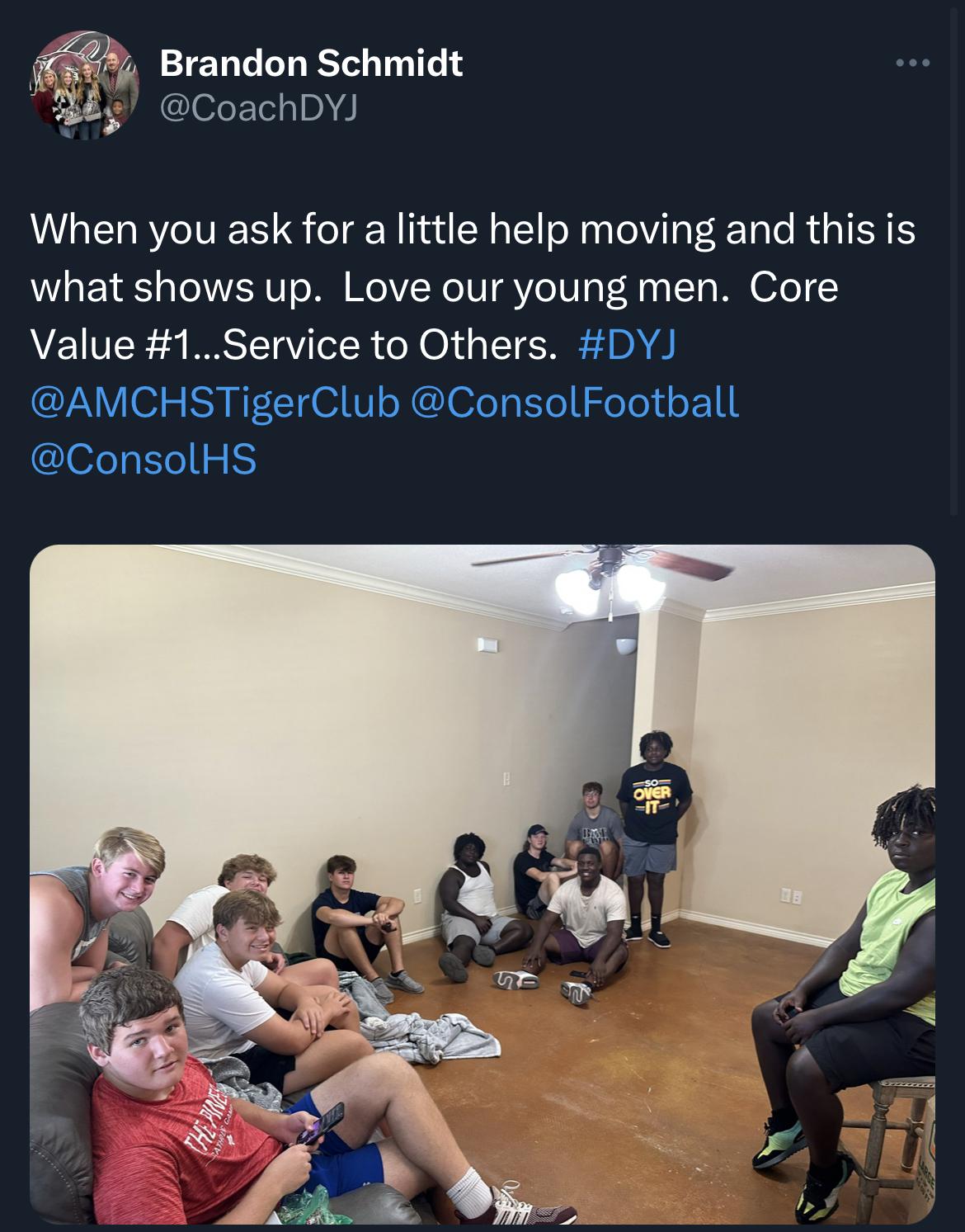 SERVICE
TO
OTHERS
HONOR
THE
TEAM
BELIEF IN
THE
PROCESS
EXPECT 
EXCELLENCE
“DO YOUR JOB”
Love Your Teammates
Never Be Outworked
Have an Attack Mindset
Be Mentally and Physically Prepared
Play Smart
Educational vs Entertainment Athletics
Educational Athletics
Character Curriculum
Focus on Habits for Success
Positive Reinforcement
Learning from Losses
Positive School Culture
Promote Academic Awards
Academic Program
Productive Citizenship
Sportsmanship
Responsibility
Unified Coaching Staff
Appreciative
Overcoming Adversity
Entertainment Athletics
Teach Skills Only
Win at all Cost
Negative Reinforcement
Punishment for Losing
Disengaged Athletes
Promote only Wins
Student Athlete Failures
Disenfranchised
Poor Sportsmanship
Irresponsible Actions
Dissention in Staff
Entitled
Quitting/Giving Up
What Does Success Look Like?
Consistent Improvement 
A’s and B’s in the classroom
High Conduct and Character at all times
Community Involvement
Interpersonal Communication Skills
Cooperative Problem Solving
Learning from Adversity as well as Success
Being a positive Leader and a Follower.
“People who avoid failure also avoid success.”---Robert Kiyosaki
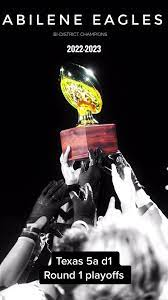 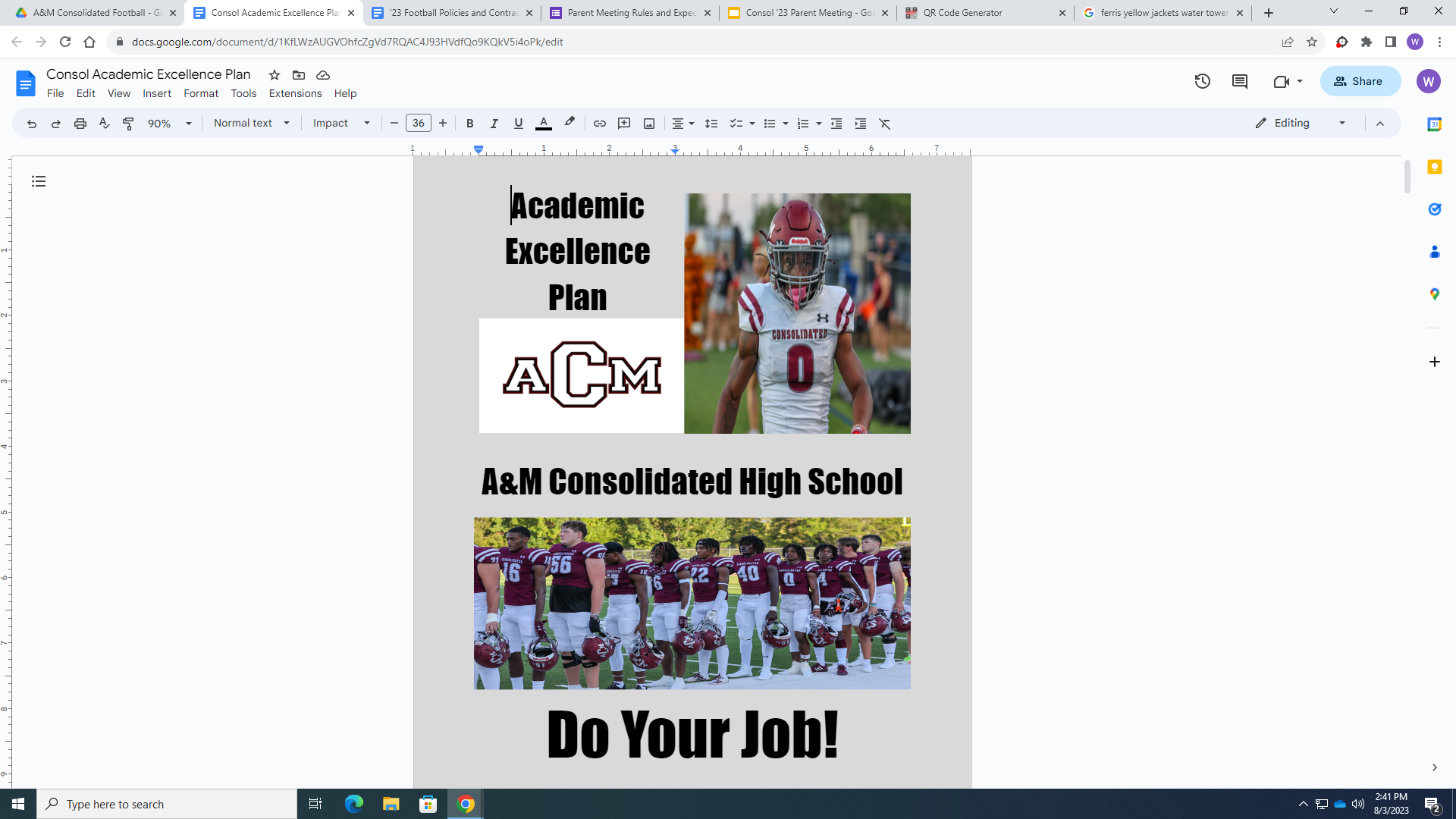 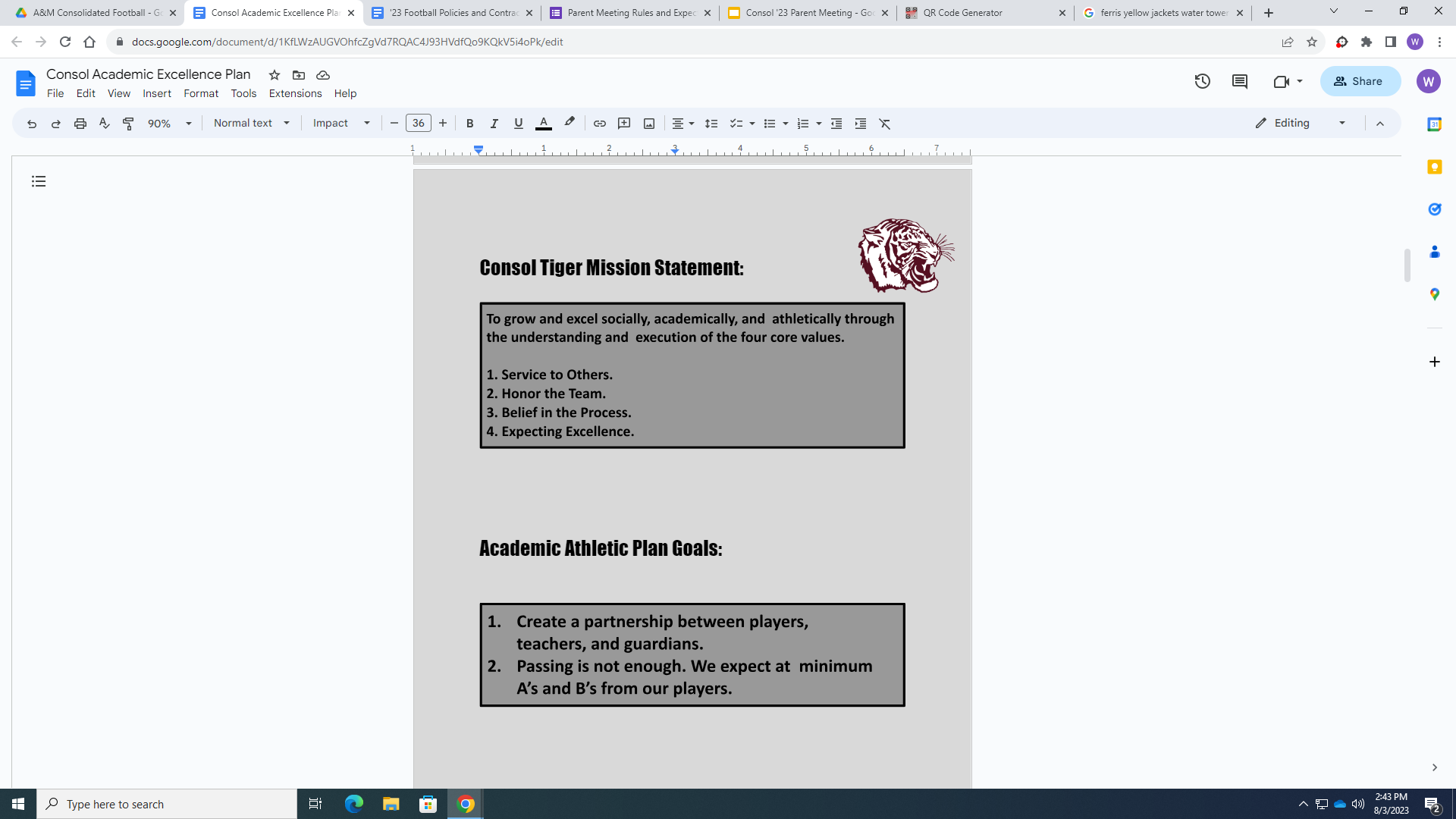 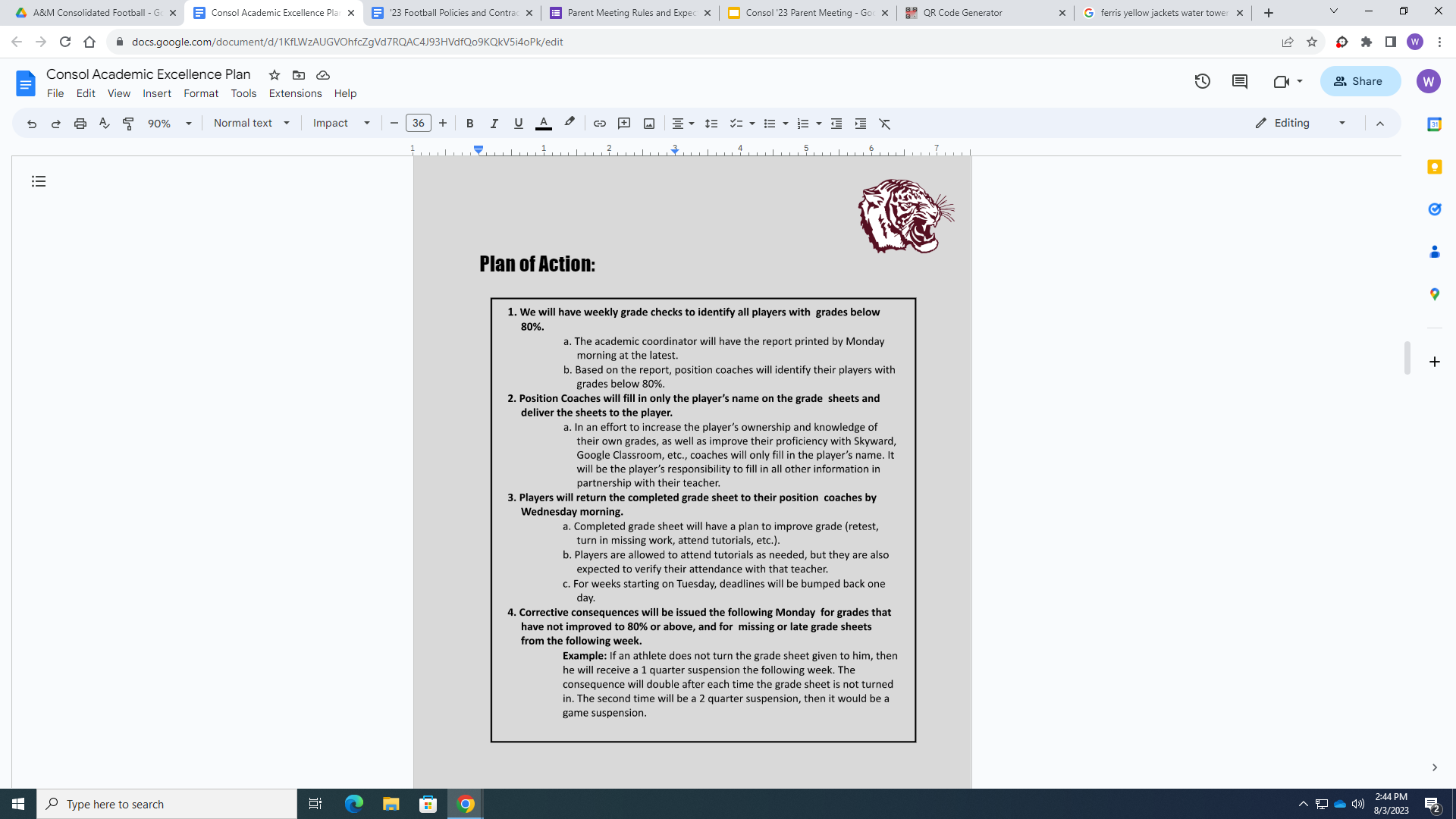 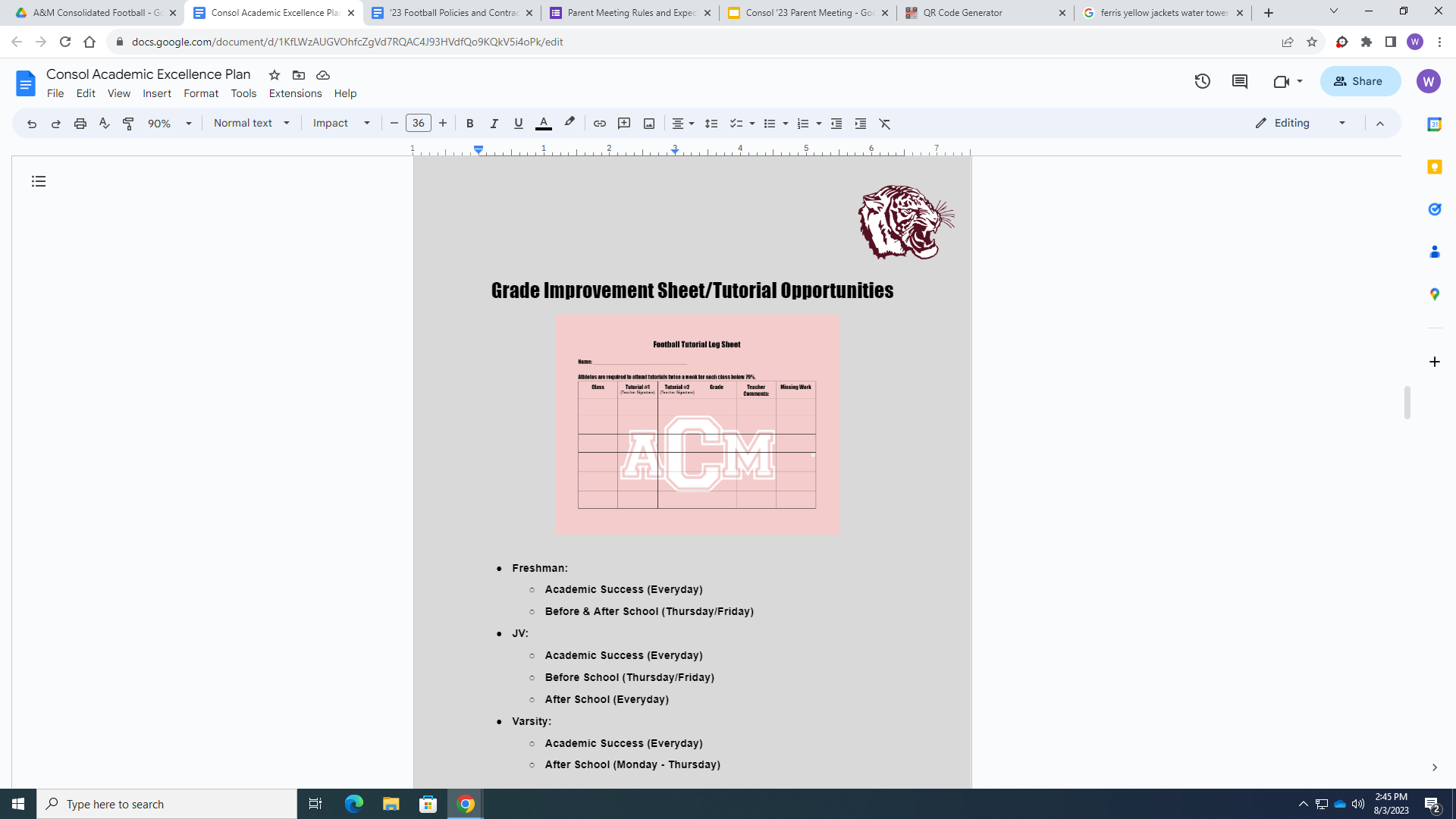 Rank One Paperwork
Physicals and online paperwork must be completed by August 7th.

Link to Rank One Parent Portal
https://www.rankonesport.com/content/Parent/Parent
Previous Athletic Participation Form (PAPF)
Any student that is new to Consol High School and is participating in athletics (examples include move-ins, transfers, foreign exchange students).
Any incoming freshman that did not attend AMCMS, CSMS, or Wellborn.
We will reach out to you to initiate this process.
Injuries/Concussions
CSISD requires all athletes to have a physical every calendar year. Medical history is required for grades 7-12 and a completed UIL Athletic Participation Form must be on file each year before the athlete can be issued any equipment or participate in any workout. 
All injuries are to be reported to the Athletic Trainer.
Injury assessments will be left to the Athletic Trainer. All return to play decisions will be made by the Athletic Trainer along with consultations by treating medical physicians. 
When an athlete is under a physician’s care for an injury or illness they will not be allowed to return to competition without a written release from the attending physician. 
All physicians’ instructions regarding athletes practicing or playing in games are final and will not be modified in anyway. 
All information regarding the status of an injured athlete is confidential.  
Concussion Protocol 

UIL link to Concussion Information: http://www.uiltexas.org/health/concussions
Equipment
The ONLY thing we don’t provide is cleats and girdles (we do keep some extras).
If you are planning on purchasing your own helmet and/or shoulder pads see Coach Edwards first (fit/condition/age appropriate)
Visors must be clear
Team colors only; Maroon, White, gray, black.
Tights- Team Colors only
If your son loses CSISD equipment they will be responsible for paying for its replacement 
We do laundry…everyday…sometimes twice a day.  Your kid does not need to take his laundry home…ever.
Parent Communication
Website- https://consolfootball.com/ 
E-mail- Contact coach in charge of whatever your question is regarding (ex: recruiting, JV, SAT).
Rank One-Schedules/Locations/Results
Twitter- @ConsolFootball  
HUDL- The program we use to watch film can message your kids.
Your son-Talk to your son
Sports You- Prompt Communication
Access Code: 94WQDEU6
RECRUITING
Recruiting Meeting in January
Update highlights weekly
Update Virtual Combine weekly
Communicate with your coaches
Tag @Consol_Recruits on Twitter in your posts

Attending college football games-excused vs unexcused.
Is it an official invite or not?
Rules to Know
Three unexcused absences will result in dismissal from the program.

Failing multiple grading periods consecutively could result in dismissal from the program.

An athlete that is detrimental, or could be detrimental, to the other athletes in the program will be dismissed from the program.
Parent Do’s
Parent Don'ts
Do Support your son and his teammates

Do keep all comments positive and appropriate 

Do enjoy practices/games from the spectator area

Do have fun
Do not address officials

Do not Address/Coach athletes, including your child

Do not address Coaches

Do not enter the Track/Facility area during games/practices

Do not bring food/drink to your child during the game
Parent Opportunities for Involvement
Join the booster club, volunteer, & participate in booster club activities
Sub-Varsity Games
Chain crew
Scoreboard
Announcer
Varsity Mom’s Clinic-Tuesday August 8-Invitation coming soon
Dads, Dinner, and Decals (Varsity Only)- Thursday August 24 at CSISD Board Room (6:30pm)-Tentative
Important Dates
1st Day of Practice
Freshmen July 31
JV/Varsity August 7
Huddles and High Heels - August 8
Media/Picture Day - August 9
Welcome to the Jungle - August 11
1st Day of School - August 16
Thanksgiving Break - We have practices/games
Two-A-Days Schedule (August 7-12)
Varsity Weekly Schedule
JV Weekly Schedule
Freshman Weekly Schedule
Freshman Weekly Schedule PLAN B
Football Policies and Contract
Parent Meeting Acknowledgement Form
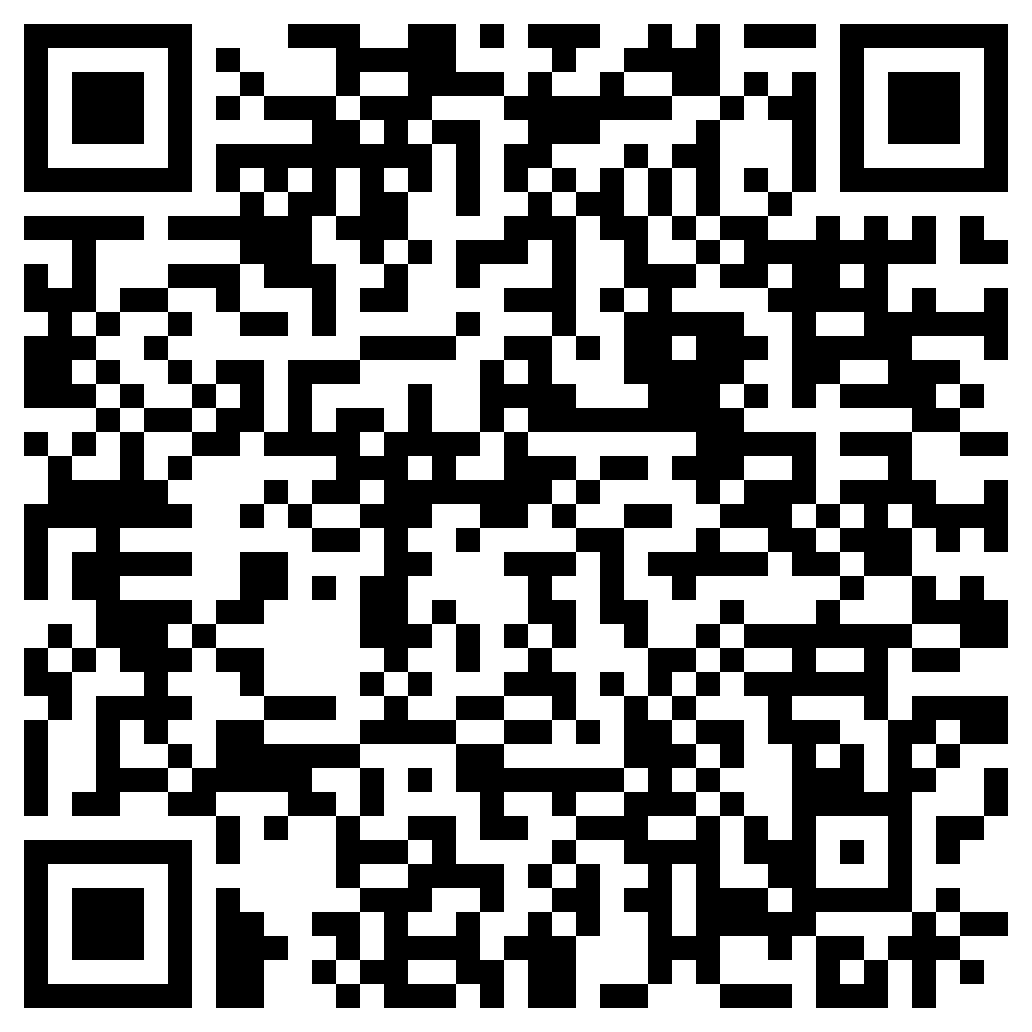